Antoine Laurent de Lavoisier
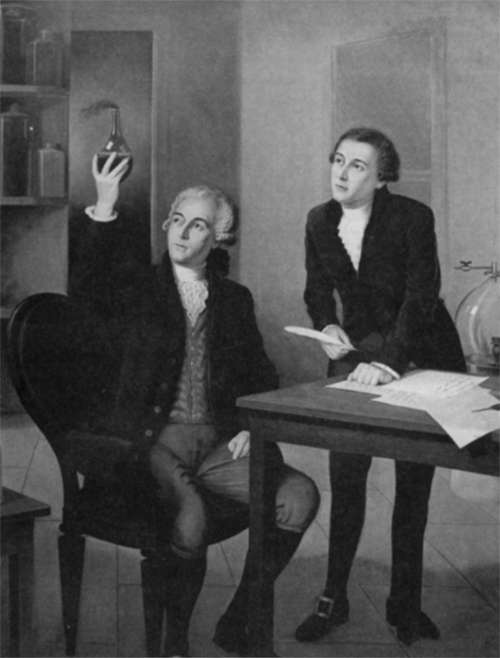 KAZALO
Uvod
Življenjepis
Odkritja in poskusi
Slike 
Viri
UVOD
Antoine Laurent Lavoisier velja za očeta znanstvene kemije. S svojimi odkritji in uvedenjem tehtanja je dokazal, da sobi med velike može kemije.
ŽIVLJENJEPIS
Rodil se je v Parizu, 26.8.1743
Študiral je pravo in dosegel 2 akademski stopnji
Leta 1764 predloži Akademiji za znanost svojo prvo razpravo in leta 1768 postane tudi njen član
Po tem se odloči, da svoje življenje posveti znanosti
Leta 1771 se poroči z Marie Anne Pierrette Paulze
Žena mu prevaja dela tujih kemikov in riše skice aparatur 
Na začetku svojega raziskovanja je bil pod vplivom flogistonske teorije
Leta 1775  akademiji sporoči, da je “princip” čisti plin, čez 3 leta pa njegovo ime zamenja z izrazom zrak, ki je primeren za dihanje
Leta 1783 razloži sestavo vode in spozna, da ni element ampak spojina
Leta 1789 v dveh knjigah izda osnovni učbenik kemije [Traite elementaire de chimie] 
To je bil prvi učbenik, ki je vseboval opise in skice poskusov
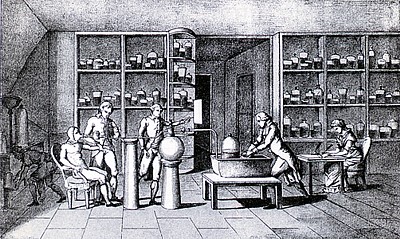 Umre 8. maja 1794  kot  žrtev francoske revolucije, bil je namreč giljotiran
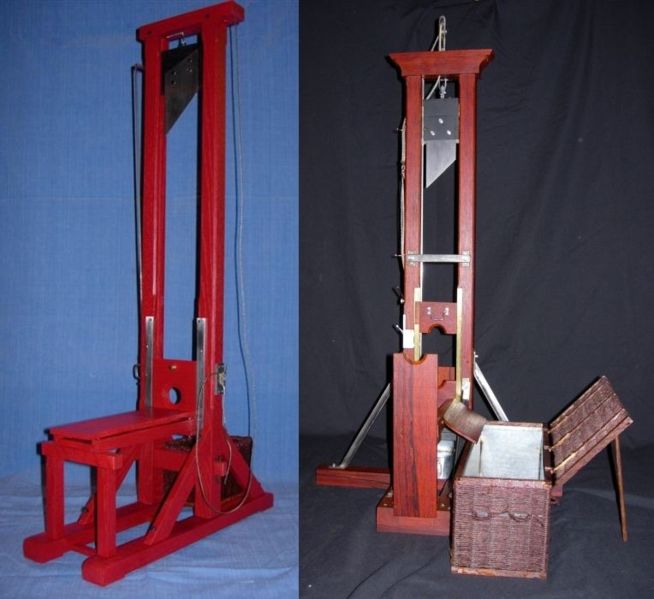 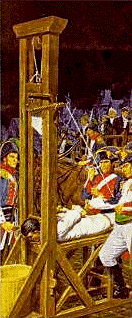 ODKRITJA IN POSKUSI
1768 poskuša pridobiti prst iz vode
Sežiga različne snovi [diamante, žveplo, fosfor, kovine] z velikimi lečami
S kovino spaja “dobri zrak” [kisik] in pri tem nastaja “fiksirani zrak” [ogljikov dioksid]
Iz česa je sestavljen zrak
Odkrije kisik, ime vodik, razvoj kemijske nomenklature
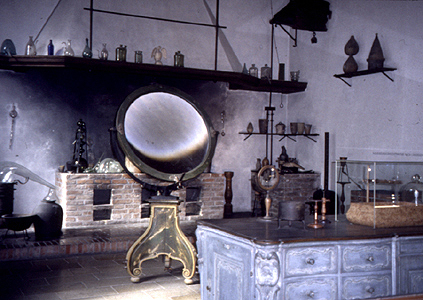 SLIKE =)
ZAKLJUČEK
Monceau o obsodbi in usmrtitvi Lavoisiera:
“Ni bilo treba več kot trenutek, da so odsekali to glavo, in morda 100 let ne bo dovolj, da bi se spet rodila takšna glava.”
VIRI → BESEDILO
Kemija v šoli, letnik 7, št. 1, februar 1995
http://sl.wikipedia.org/wiki/Antoine_Lavoisier
http://en.wikipedia.org/wiki/Antoine_Lavoisier
VIRI → SLIKE
http://z.about.com/d/chemistry/1/7/t/T/Lavoisier.jpg
http://sl.wikipedia.org/wiki/Slika:Antoine_lavoisier.jpg
http://dodd.cmcvellore.ac.in/hom/20%20-%20Hunter.jpg
http://scienceworld.wolfram.com/biography/pics/Lavoisier.jpg
http://www.copernico.bo.it/subwww/weboriana/immagini/lavoisier.jpg
http://www.geocities.com/bobarnebeck/lavoisier.jpg
http://adamant.typepad.com/photos/uncategorized/2007/10/29/lavoisier_4.jpg
http://www.znanje.org/strip/giljotina.gif
http://artfiles.art.com/images/-/L-Richard/Antoine-Laurent-Lavoisier-French-Chemist-and-Founder-of-Modern-Chemistry-Giclee-Print-C12370227.jpeg
http://artfiles.art.com/images/-/Marie-Lavoisier/Antoine-Lavoisier-and-His-Experiments-into-Respiration-Giclee-Print-C12067060.jpeg
http://en.wikipedia.org/wiki/Image:Lavoisiers_lab.jpg
KONEC